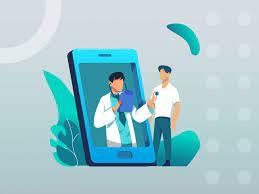 Il paziente e le nuove domande di assistenzaIl valore dell’empowermentDiritto alla salute e sostenibilità. L’opportunità dell’innovazione digitale e il punto di vista dei pazientiFIRENZE, 3 novembre 2023
Alessandro Boni- Paziente Esperto EUPATI			Associazione PALINURO
EUPATI-Accademia del Paziente esperto- Paziente esperto
EUPATI è un progetto Europeo, nato con l’obiettivo di divulgare la conoscenza sulla Ricerca e lo Sviluppo dei Farmaci e delle innovazioni terapeutiche a tutti i cittadini
Il corso per “Paziente Esperto EUPATI” è approdato in Italia grazie ad Accademia del Paziente Esperto EUPATI. E’ approfondito, gratuito e destinato a Pazienti, Rappresentanti delle Associazioni di Pazienti e Caregiver.
In linea con gli obiettivi perseguiti dal progetto EUPATI, a livello europeo, la missione di ADPEE è quella di sensibilizzare la pubblica opinione sulla necessità di formare i pazienti e/o i caregiver sulla ricerca e lo sviluppo dei farmaci, facendoli diventare soggetti coinvolti e attivi nella gestione della salute. Il Paziente Esperto EUPATI diventa così un partner autorevole ed imprescindibile per tutti gli interlocutori coinvolti nel mondo della sanità.
Presentazione del relatore
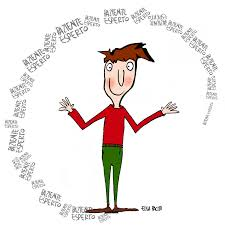 Paziente esperto EUPATI

Volontario Associazione Palinuro
«Pazienti Liberi da Neoplasie Uroteliali»
Responsabile Area Tumore Superficiale VescicaDelegato Regione ToscanaSegretario del Consiglio Direttivo 
Membro del Panel Internazionale WBCPC
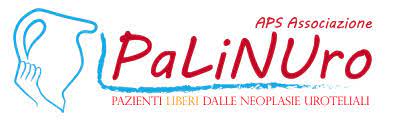 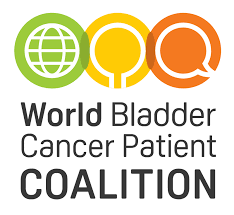 Indice dell’intervento
Il contesto: il digital divide
1.
Quali aspettative da parte dei pazienti
2.
Il ruolo delle Associazioni dei pazienti
3.
Il valore dell’empowerment: verso il patient 
engagement
4.
The importance to be…EXPERT
Quanto è importante essere 
Paziente Volontario ed «Esperto» Eupati
Consapevolezza
è di supporto ed aiuto ai pazienti ed ai caregiver per imparare a gestire meglio una condizione di “malattia” con cui deve convivere (anche come caregiver o advocate/volontario di Associazioni Pazienti)
Responsabilità
il suo compito è veicolare le istanze dei pazienti nella maniera 
più corretta e autorevole comunicando con gli altri stakeholders allo
 stesso livello e con un linguaggio appropriato e scientifico.
Condivisione
si fa portavoce dei bisogni dei pazienti portando con sé il bagaglio delle loro esperienze “reali”, vissute a contatto diretto con la patologia.
Partecipazione
può rappresentare  i pazienti  con competenza durante gli eventi istituzionali a cui partecipa, dialogando ed operando con le istituzioni, i comitati etici, le associazioni di medici ed infermieri e tutti coloro che operano in campo medico-sanitario.
6
L’innovazione tecnologica cambia ogni aspetto della nostra vita
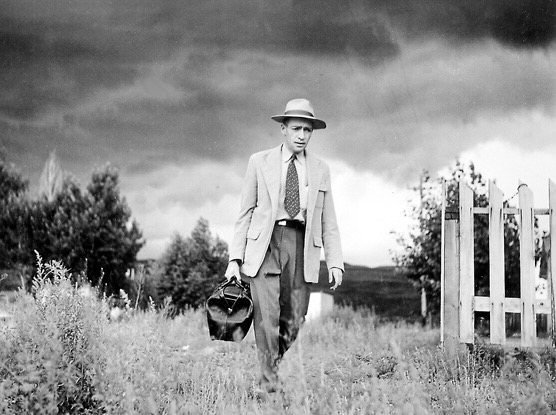 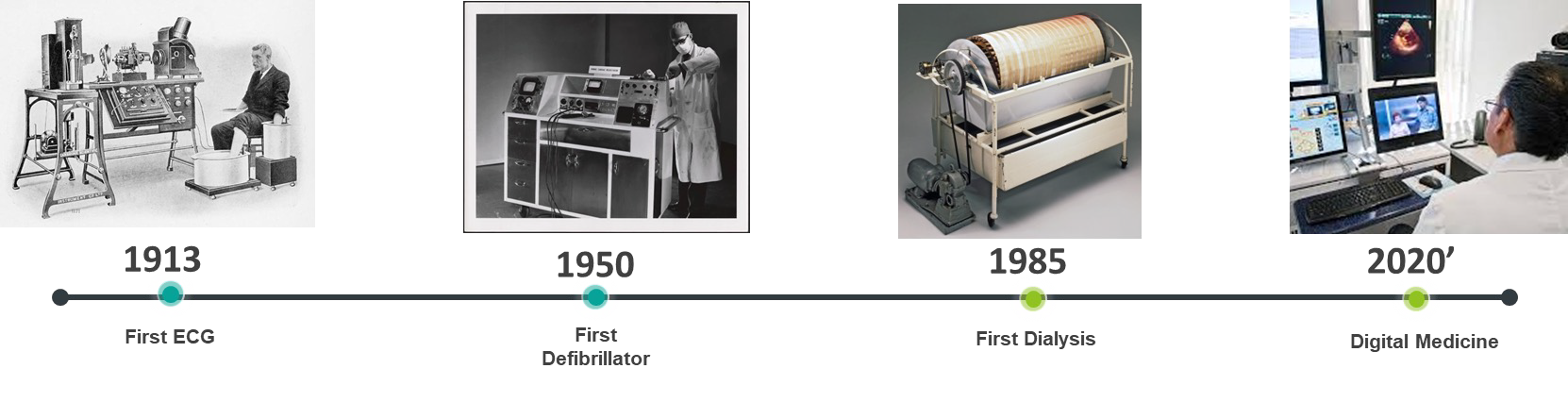 Telemedicina…
Prescrizioni 

Digital Therapeutics

Digital Rehabilitation

  Monitoraggio 

 Refertazione

Farmaci

ed altro…
INFORMAZIONI

Cartelle cliniche (A)

Sensori (P)

Questionari (A)

Narrativa (A)
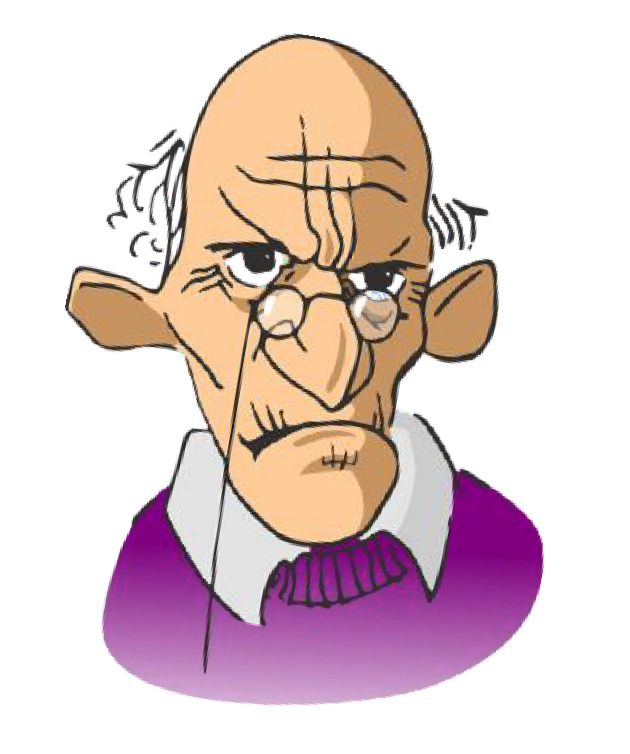 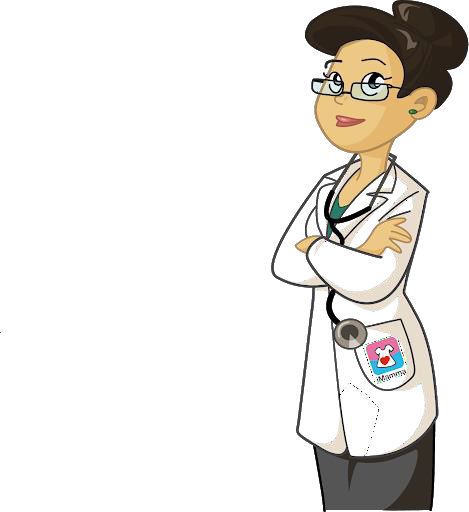 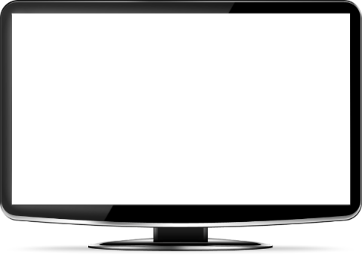 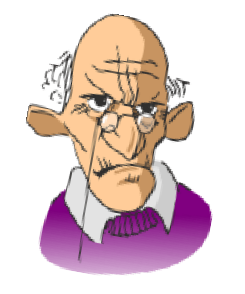 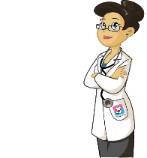 Utilizzato prima dell'emergenza COVID	Utilizzato durante l’emergenza
Tele-consulto medico con
Medici Specialisti
12%
21%
39%
47%
16%
25%
Tele-refertazione
29%
41%
10%
13%
Tele-visita
39%
39%
13%
13%
Tele-monitoraggio
43%
28%
Tele-consulto medico con
MMG
17%
12%
43%
27%
2%
5%
Tele-riabilitazione
14%
11%
2.356 Medici Specialisti
Fonte: Osservatorio Innovazione Digitale in Sanità, Politecnico di Milano
206 MMG
Indice DESI (Digital economy and Society Index)
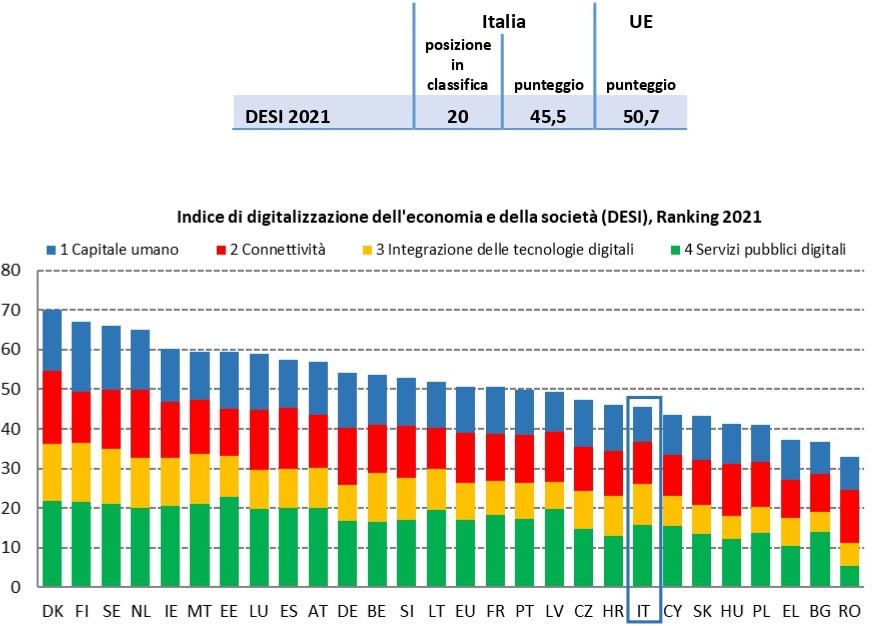 Terz’ultimo posto per competenze digitali;

Ultimi nel continente per quota di laureati in ambito ICT;

25esimo posto per utilizzo complessivo della banda larga fissa;

Ultimo posto per l’utilizzo della banda larga mobile;
DIGITAL DIVIDE
Connessione  internet, Device, Knowledge, Digital skills non possono essere fattori causanti diseguaglianza in sanità e per la salute
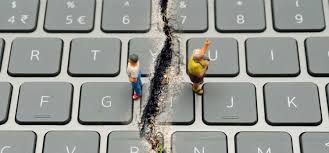 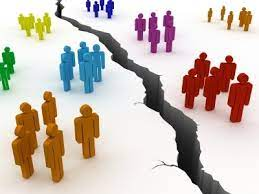 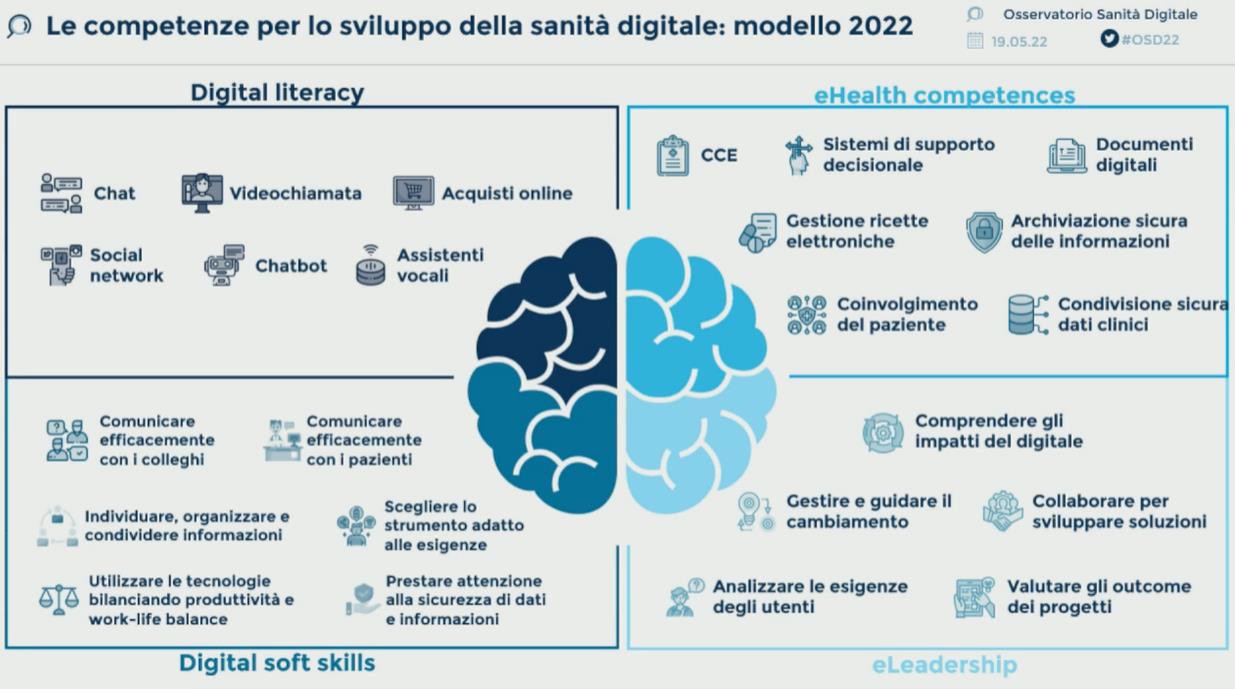 Le aspettative di pazienti e medici…
I medici ritengono che la Telemedicina consenta di evitare sprechi di tempo e risorse (65% specialisti e 59% MMG) e di migliorare la qualità di assistenza (55% e  50%)
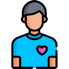 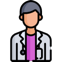 I pazienti apprezzano la possibilità
di evitare spostamenti (86%) e di
avere un riscontro più rapido
quando ne hanno bisogno (64%)
Quanto tempo potrebbero risparmiare i pazienti e i loro caregiver svolgendo visite da remoto ed evitando spostamenti?
24 milioni di cronici e loro caregiver
20% di visite remotizzabili post-emergenza COVID
(vs 3%pre-emergenza)*
66 milioni di ore/anno
*Stima da survey medici specialisti
Fonte:Osservatorio Innovazione
Digitale in Sanità, Politecnico di M ilano
Alcune limitazioni della telemedicina
Indicazioni Accordo Stato-Regioni
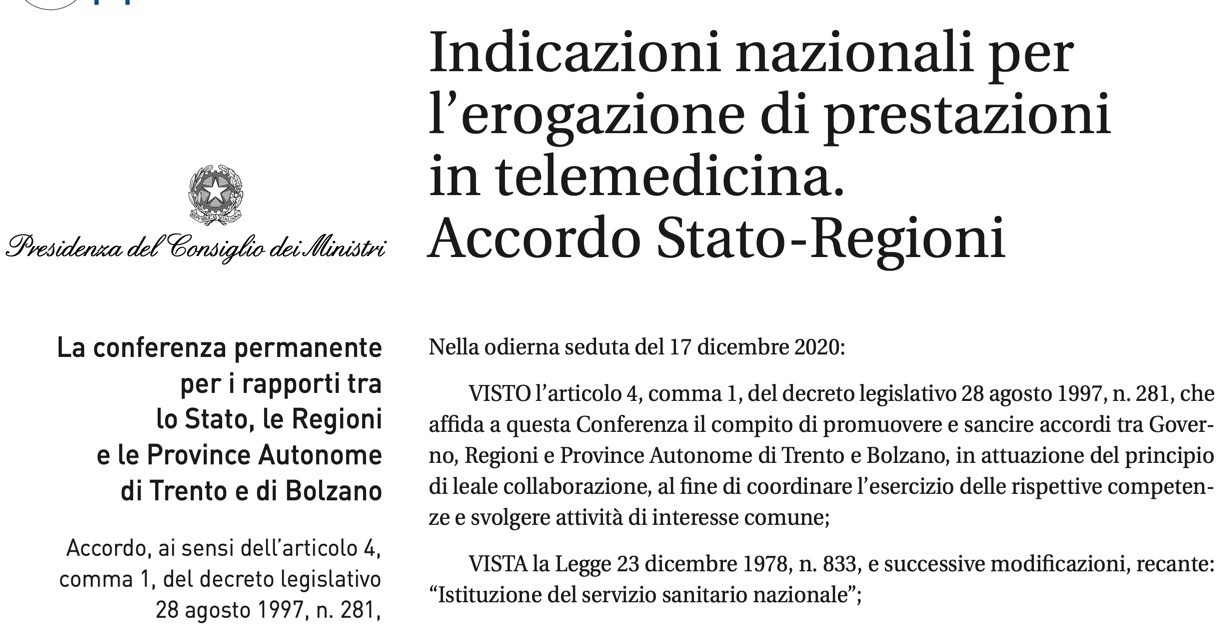 «Dal momento che non esistono esperienze quantitativamente signiﬁcative pregresse di utilizzo di tali sistemi, si sconsiglia, a titolo precauzionale, l’erogazione di prestazioni di telemedicina nelle seguenti situazioni:
Pazienti    con    patologie    acute    o riacutizzazioni di patologie croniche in atto;
Pazienti con patologie croniche e fragilità o con disabilità che rendano imprudente la permanenza a domicilio.
Naturalmente,  la  valutazione  ﬁnale  degli strumenti idonei per il singolo paziente spetta al medico che ne ha la responsabilità.»
La voce dei pazienti nella
«value-based healthcare»
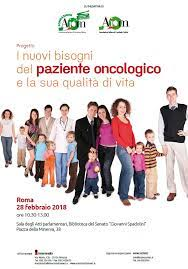 La medicina si sta evolvendo da “evidence-based” a “value-based”, cioè cure migliori coniugate ad un uso efficiente delle risorse che portino alla soddisfazione dei pazienti.


Ecco, quindi, che la Qualità di Vita (QoL) diventa importante  in termini di valore economico e terapeutico.
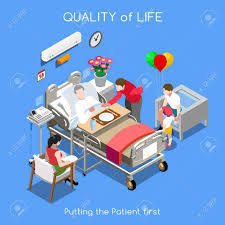 Le Associazioni dei pazienti intendono contribuire al miglioramento dei servizi medici e assistenziali rivolti ai pazienti dando voce a questi ultimi su tutti i tavoli
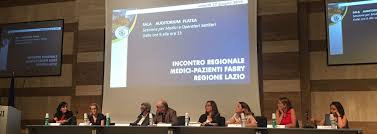 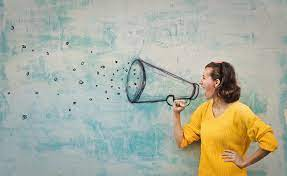 GESTIRE EFFICACEMENTE LA PROPRIA PATOLOGIA PER AIUTARE UN’ALTRA PERSONA A GESTIRE LA PROPRIA PATOLOGIA
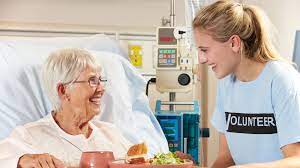 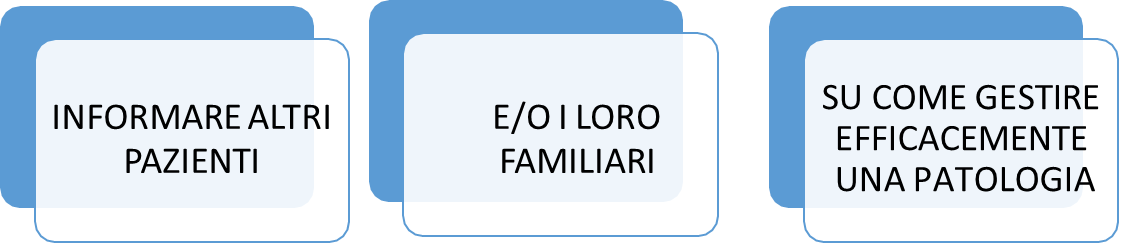 Empowerment: una definizione
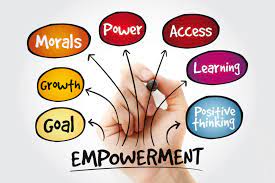 Empowerment è una parola duplice, in quanto dà nome sia al processo operativo percorso per raggiungere un certo risultato, sia al risultato stesso, caratterizzante lo stato "empowered" del soggetto.
Pur avendo accezioni specifiche in diversi ambiti di applicazione, il termine empowerment può essere inteso come "accrescere la possibilità dei singoli e dei gruppi di controllare attivamente la propria vita".
Empowerment del cittadino/paziente nelle
Nuove tecnologie della salute
L’empowerment del cittadino/paziente è una delle leve fondamentali che può consentire di ridurre il gap sempre più evidente tra risorse sanitarie a disposizione e bisogni dei cittadini/pazienti stessi. E le tecnologie digitali rivestono un ruolo cruciale per l’empowerment.
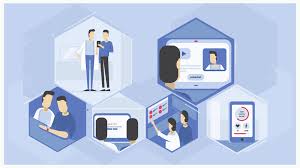 Infatti, l’accesso a informazioni autorevoli e verificate attraverso Internet, l’accesso ai propri dati clinici tramite il Fascicolo Sanitario Elettronico (FSE), il monitoraggio del proprio stile di vita tramite smartphone, una comunicazione più rapida ed efficiente con il proprio medico specialista e/o di famiglia anche attraverso strumenti digitali, sono solo alcune delle opportunità che le tecnologie digitali offrono ai cittadini/pazienti per “gestire la propria salute”, sia come prevenzione che come cura.
Perché le Associazioni dei pazienti si occupano di tecnologie digitali per la salute?
I pazienti non sono solo gli utilizzatori di una nuova tecnologia che richiede competenze strumentali ma dovrebbero essere considerati come «agenti diagnostici» in grado di cogliere criticità e potenzialità, azioni correttive e interventi di miglioramento continuo della tecnologia.
Passare dal concetto di paziente «end user» a paziente co-produttore.
3 elementi chiave:
-Competenza esperienziale
-Spazio di mutuo apprendimento
-Co-creazione di prototipi che incorporino la voce del paziente
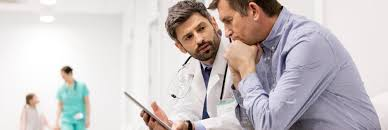 Grosjean, S., Bonneville, L., & Redpath, C. (2019). The Design Process of an mHealth Technology: The Communicative Constitution of Patient Engagement Through a Participatory Design Workshop/Le processus de conception d'une technologie mHealth.  La  constitution  communicative  de  l'engagement  des  patients  lors  d'un  atelier  de  conception  participative. ESSACHESS-	Journal	for	Communication	Studies,	12(1),	5+. https://link.gale.com/apps/doc/A598129443/AONE?u=googlescholar&sid=googleScholar&xid=359ca12a
IAP2 Spectrum of Public Participation
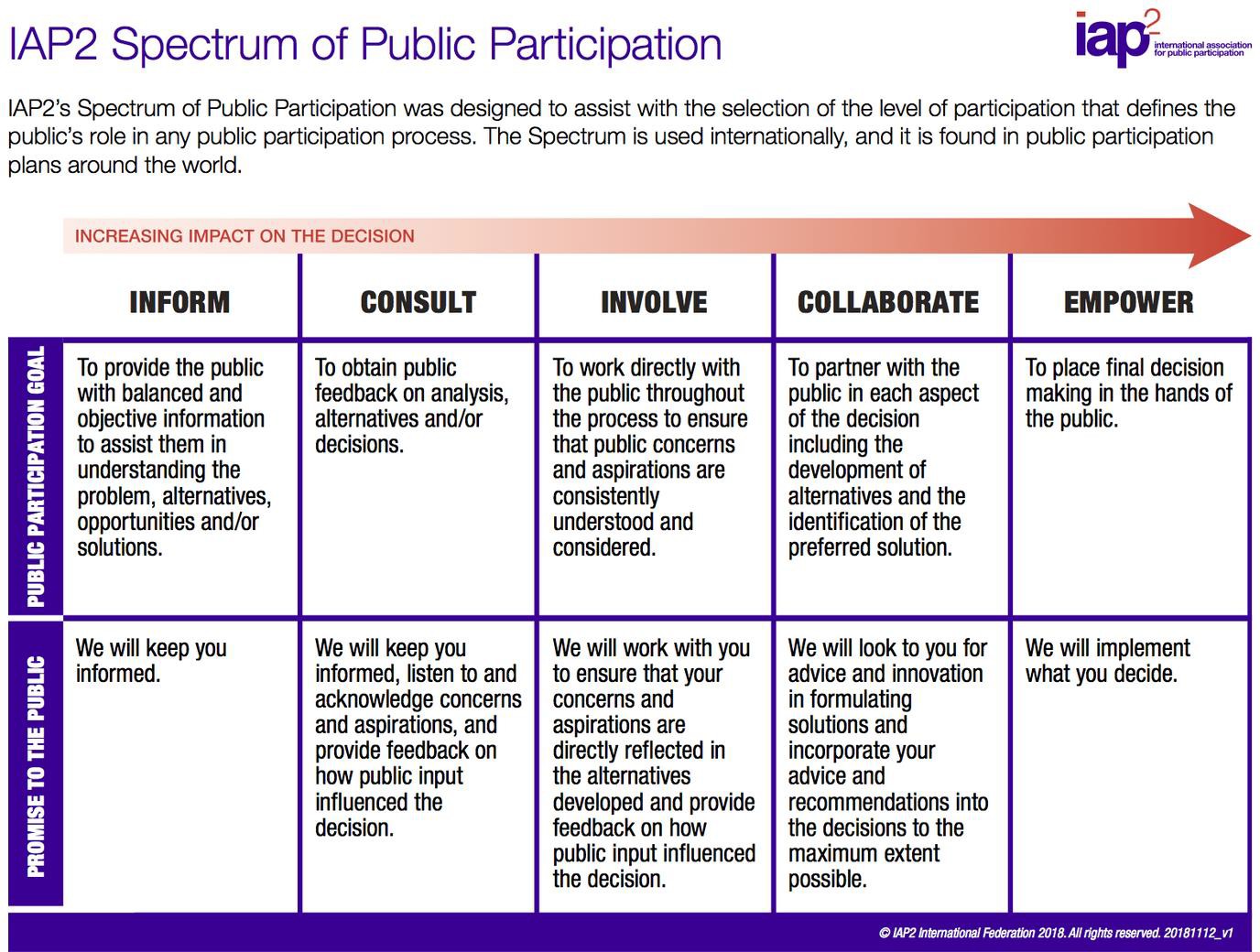 Lo «Spettro» della Partecipazione Pubblica è stato sviluppato dall'Associazione Internazionale della Partecipazione Pubblica (IAP2) per aiutare a chiarire il ruolo del pubblico (o della comunità) nella pianificazione e nel processo decisionale, e quanta influenza la comunità ha sulla pianificazione o sui processi decisionali. Identifica cinque livelli di partecipazione pubblica (o coinvolgimento della comunità).
Patient Engagement
In ogni profilo di paziente si muovono e avvicendano Pensieri, Emozioni ed Azioni
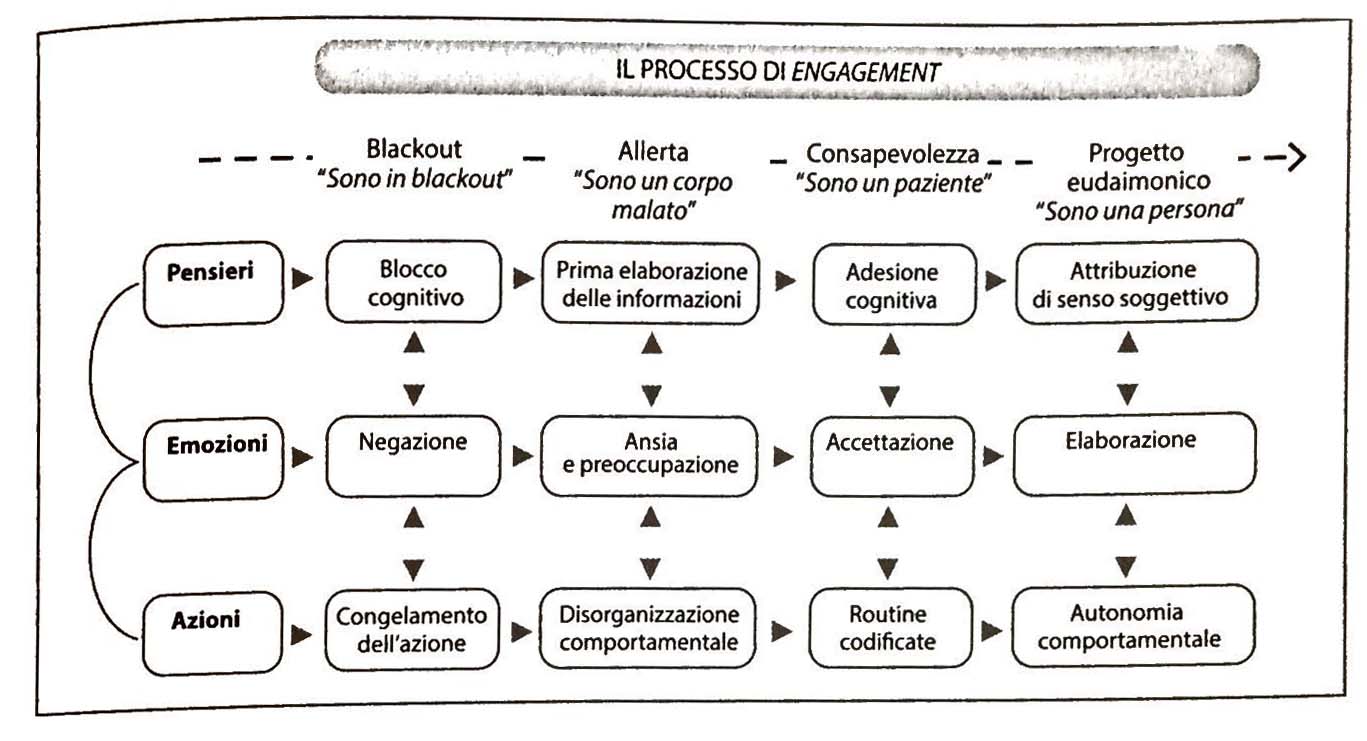 (Fonte: Patient Health Engagement Model, Graffigna & Barello, 2018)
(Fonte: Patient Health Engagement Model, Graffigna & Barello, 2018)
Empowerment/engagement: leve per l’impiego consapevole e vantaggioso delle tecnologie sanitarie innovative
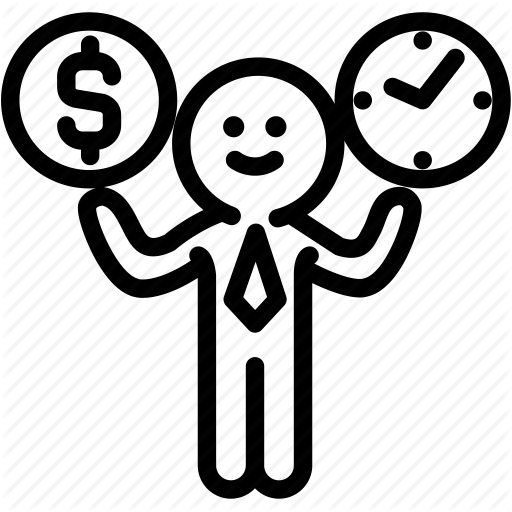 Il coinvolgimento attivo ha un impatto positivo su: 
 risultati clinici,
 comportamenti preventivi
 costi sanitari
 facilita l’impiego di tecnologie innovative per la salute
FA BENE A TUTTI!
Il Coinvolgimento Attivo (Engagement) del paziente nel processo di cura = 
una possibile risposta
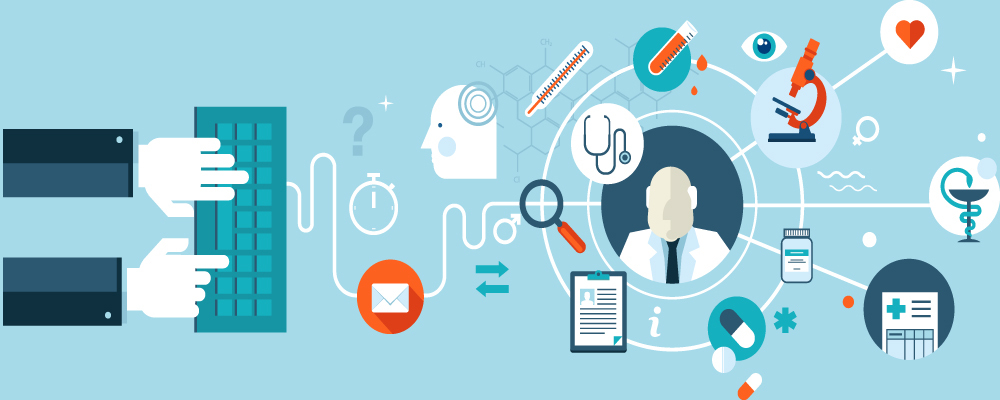 che contribuisce al  miglioramento 
del Sistema Sanitario
PER APPROFONDIRE
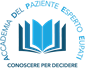 https://www.pphc.it/real-world-evidence- potenzialita-e-limiti/

https://www.fda.gov/media/120060/download

https://digitalhealtheurope.eu/results-and- publications/
https://www.pphc.it/real-world-evidence- potenzialita-e-limiti/

https://www.fda.gov/media/120060/download

https://digitalhealtheurope.eu/results-and- publications/
24
«Mettersi insieme è un inizio, 

rimanere insieme è un progresso, 

lavorare insieme un successo.»

(Henry Ford)
Grazie!